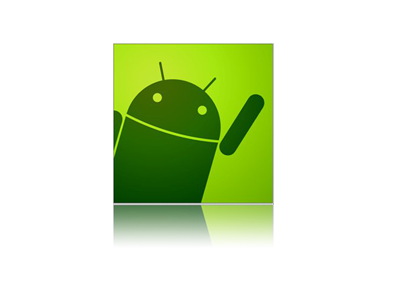 1
Hybrid Mobile Applications - ICD0018
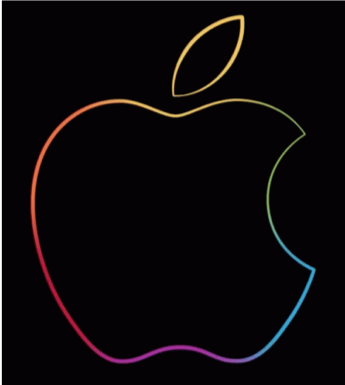 TalTech IT College, Andres Käver, 2019-2020, Fall semester
Web: http://enos.Itcollege.ee/~akaver/HybridMobile
Skype: akaver   Email: akaver@itcollege.ee
2
Flutter
Still to come… maybe….

Persistence
Networking
Tokens/Auth, Json parsing in background, WebSockets/SignalR
Working with SQLite
Files, Key-Value data
Cupertino vs Material
Background services (Isolate), Media, notifications, push, sensors
Plugins – interfacing with native API’s
i18n, accessibility
Animations, Assets
3
Flutter – final project
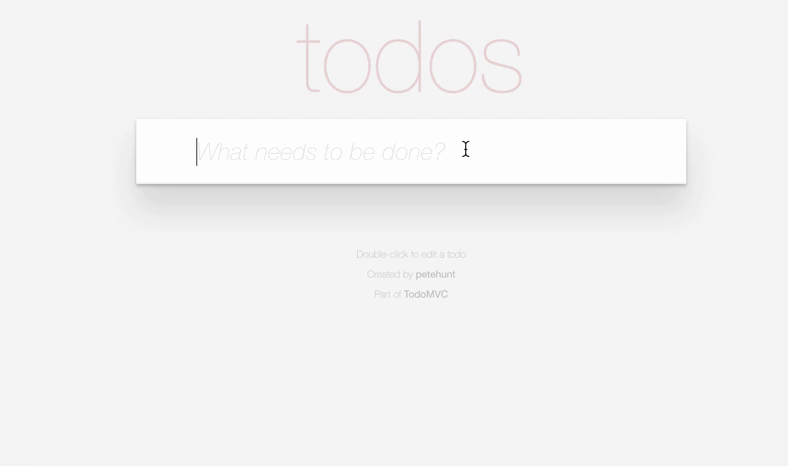 ToDo App
State and SQLite
Sync to ASP.NET Core 3 backend(provided by course)
Auth
Lists, dragging, swiping


https://medium.muz.li/designing-pocket-lists-18b6cafd1161
Backend source: https://git.akaver.com/taltech-public/com.akaver.taltech
https://taltech.akaver.com
4
Flutter – final project
Features to implement
Create/edit todos (category, priority)
Delete todo by swipping
Mark done/not done in list
Filter todo list by status (all/done/not done)
Change tasks order via drag-drop
Change theme (light to dark and vice versa) at runtime
Login/logout/sync data
Register new account
Work offline (local db)
5
Flutter - Auth
Flow – Register, Login, Work, Logout
Content-Type: application/json
Host: https://taltech.akaver.com/
6
Flutter – Auth Register
Register
/api/account/register
Method: post
Body{	"email": "test01@akaver.com",	“password": "Kala.maja1”}
Response{	"token": ”eyJhbGciOiJIUzI…",	"status": "Account created for test01@akaver.com”}
7
Flutter – Auth Login
Login
/api/account/login
Method: post
Body{	"email": "test01@akaver.com",	“password": "Kala.maja1”}
Response{	"token": ” eyJhbGciOiJIUzI…",	"status": "Logged in”}
8
Flutter – Auth Logout
Logout
Just delete the token
9
Flutter – api endpoints
ToDo Api endpoints (get all)
/api/todocategories
/api/todopriorities
/api/todotasks

/api/todocategories/1

Get, Post, Put, Delete – classical Rest backend http verbs
10
Flutter - Requests with auth
On every Rest API request
Header:Authorization: bearer eyJhbGciOiJIUzI…
11
Flutter – Rest Auth
Login/Register
Future<JWT> fetchToken(String email, String password) async {
   Map<String, String> headers = {"Content-type": "application/json"};
  final response = await http.post(
      'https://taltech.akaver.com/api/account/login',
      headers: headers,
      body: '{"email": "$email","password": "$password"}');
  if (response.statusCode == 200) {
    return JWT.fromJson(json.decode(response.body));
  } else {
    return JWT(token: "", status: response.reasonPhrase);
  }
}
12
Flutter - JWT
JWT class
import 'package:flutter/widgets.dart';
class JWT {
  final String token;
  final String status;
  JWT({@required this.token, @required this.status});
  factory JWT.fromJson(Map<String, dynamic> json){
    return JWT(token: json['token'], status: json['status']);
  }
}
13
Flutter – App State
Wrap the whole app inside state provider (including routes)
void main() {
  runApp(
    ChangeNotifierProvider<AuthModel>(
      builder: (_) => AuthModel(),
      child: MaterialApp(
        title: 'Navigation',
        initialRoute: '/',
        routes: {
          '/': (context) => LoginScreen(),
          '/main': (context) => MainScreen(),
        },
      ),
    ),
  );
}
14
Flutter – DataBase SQLite
Packagessqflite: ^1.1.7+2path_provider: ^1.4.0
Implement database helper class
15
Flutter - SQLite
class DatabaseHelper {
  static final _databaseName = "MyDatabase.db";
  static final _databaseVersion = 1;
  DatabaseHelper._internal();
  static final DatabaseHelper instance = DatabaseHelper._internal();
  factory DatabaseHelper(){
    return instance;
  }
  static Database _database;
  Future<Database> get database async {
    if (_database != null) return _database;
    _database = await _initDatabase();
    return _database;
  }
  _initDatabase() async {
    Directory documentsDirectory = await getApplicationDocumentsDirectory();
    String path = join(documentsDirectory.path, _databaseName);
    return await openDatabase(path,
        version: _databaseVersion, onCreate: _onCreate);
  }
Singleton
Lazy
16
Flutter - SQLite
static final table = 'my_table';
  static final columnId = '_id';
  static final columnName = 'name';
  static final columnAge = 'age';
  // SQL code to create the database table
  Future _onCreate(Database db, int version) async {
    await db.execute('''
          CREATE TABLE $table (
            $columnId INTEGER PRIMARY KEY,
            $columnName TEXT NOT NULL,
            $columnAge INTEGER NOT NULL
          )
          ''');
  }
_onCreate
17
Flutter – SQLite, data access
// Inserts a row in the database where each key in the Map is a column name
  // and the value is the column value. The return value is the id of the
  // inserted row.
  Future<int> insert(Map<String, dynamic> row) async {
    Database db = await instance.database;
    return await db.insert(table, row);
  }
  // All of the rows are returned as a list of maps, where each map is
  // a key-value list of columns.
  Future<List<Map<String, dynamic>>> queryAllRows() async {
    Database db = await instance.database;
    return await db.query(table);
  }
  // All of the methods (insert, query, update, delete) can also be done using
  // raw SQL commands. This method uses a raw query to give the row count.
  Future<int> queryRowCount() async {
    Database db = await instance.database;
    return Sqflite.firstIntValue(
        await db.rawQuery('SELECT COUNT(*) FROM $table'));
  }
18
Flutter – SQLite, data access
Implement repo probably!
// Assume that the id column in the map is set. The other
  // column values will be used to update the row.
  Future<int> update(Map<String, dynamic> row) async {
    Database db = await instance.database;
    int id = row[columnId];
    return await db.update(table, row, where: '$columnId = ?', whereArgs: [id]);
  }
  // Deletes the row specified by the id. The number of affected rows is
  // returned. This should be 1 as long as the row exists.
  Future<int> delete(int id) async {
    Database db = await instance.database;
    return await db.delete(table, where: '$columnId = ?', whereArgs: [id]);
  }
19
Flutter – More?
Still to come… maybe….

Persistence
Networking
Json parsing in background, WebSockets/SignalR
Files, Key-Value data
Cupertino vs Material
Background services (Isolate), Media, notifications, push, sensors
Plugins – interfacing with native API’s
i18n, accessibility
Animations, Assets